Ppt for Geography(Hons)part 2,paper1,sectionA,unit 2Topic:Atmospheric HumidityDate:16/04/20
By
Rhicha jyotsna
Assistant professor(Geography)
M.l Arya College kasba
Purnea University,purnia
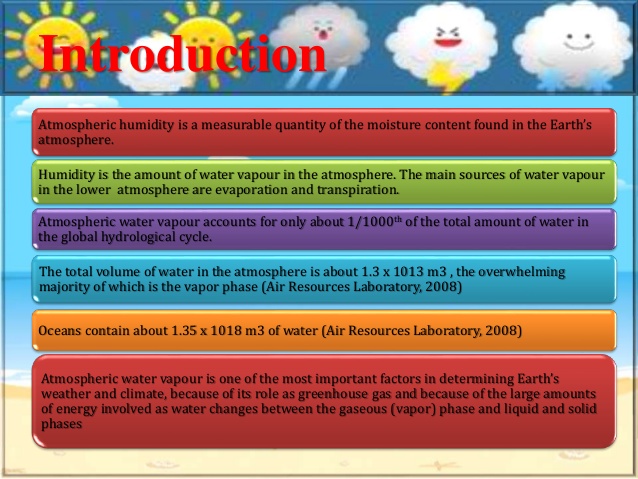 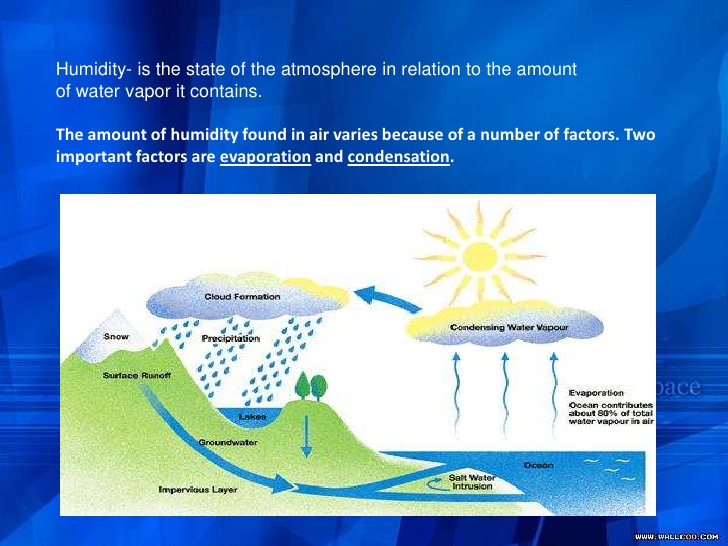 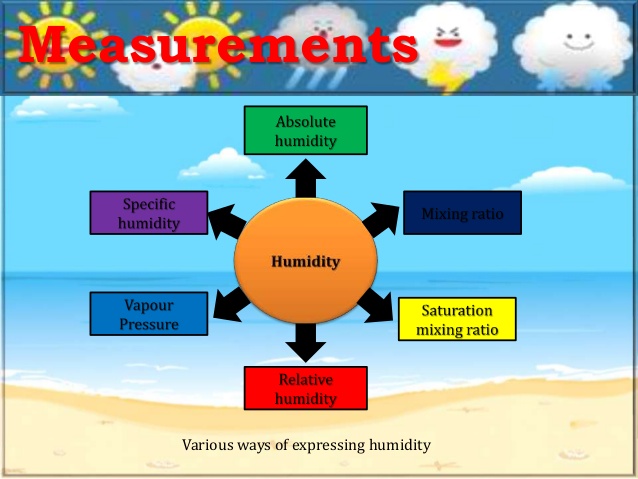 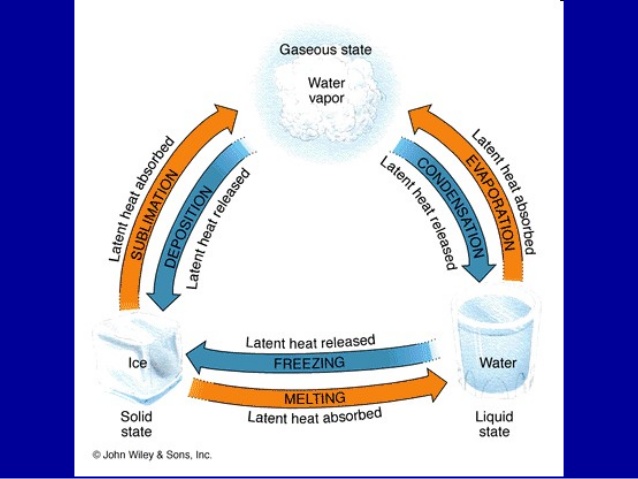 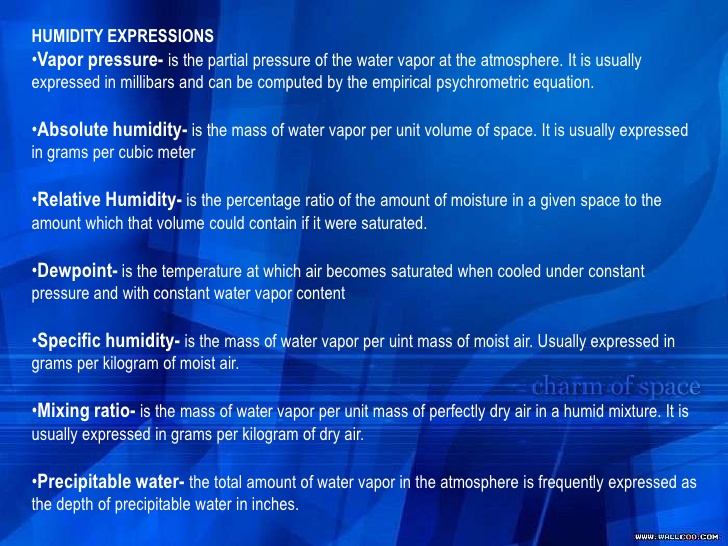 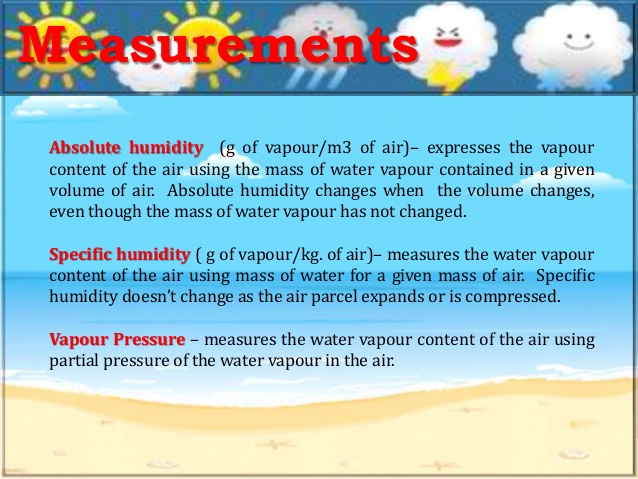 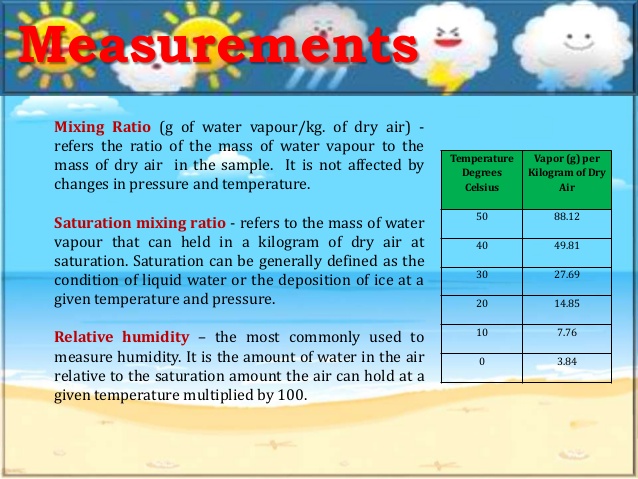 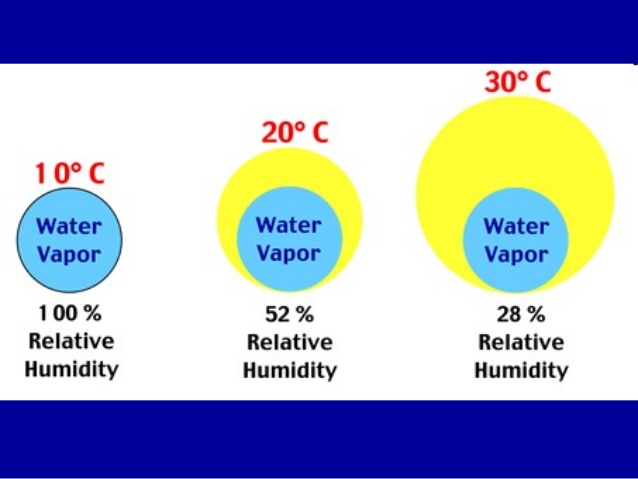 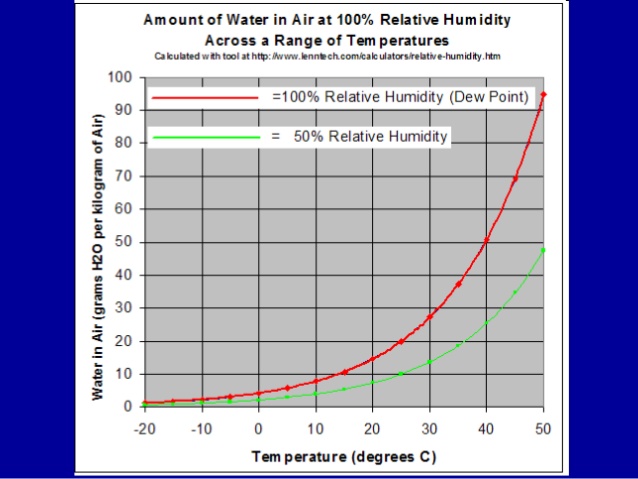 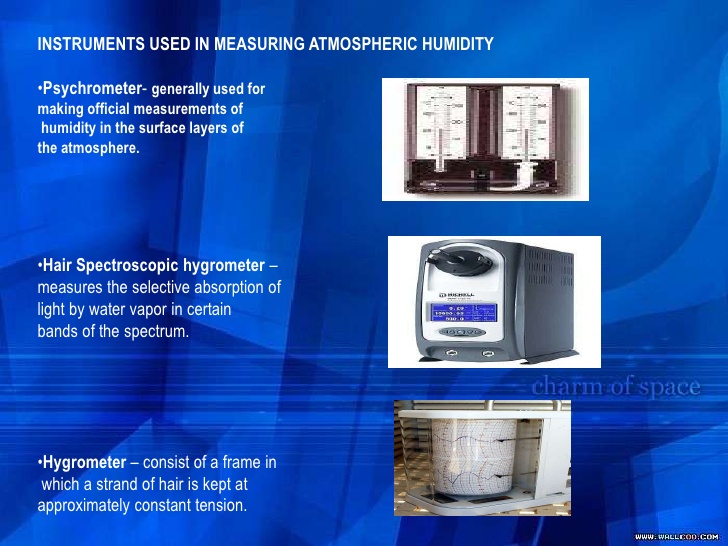 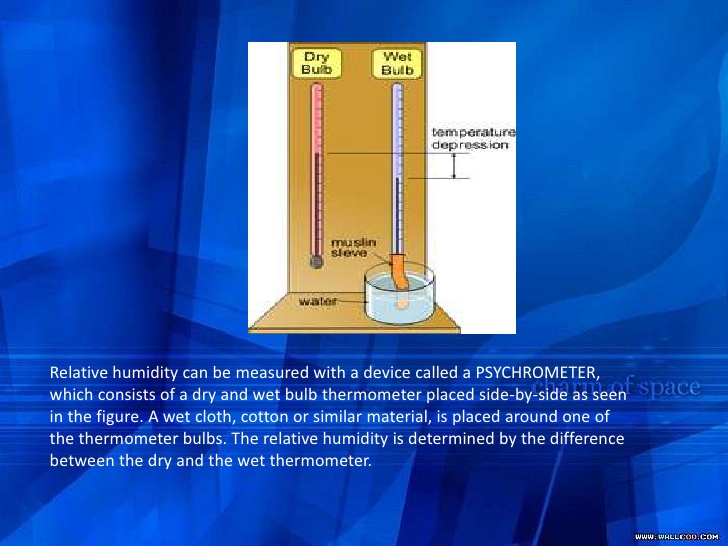 The end